Creating Your Network
Meredith Huml
Program Coordinator
meredith@youthleadnc.org
919-213-0175
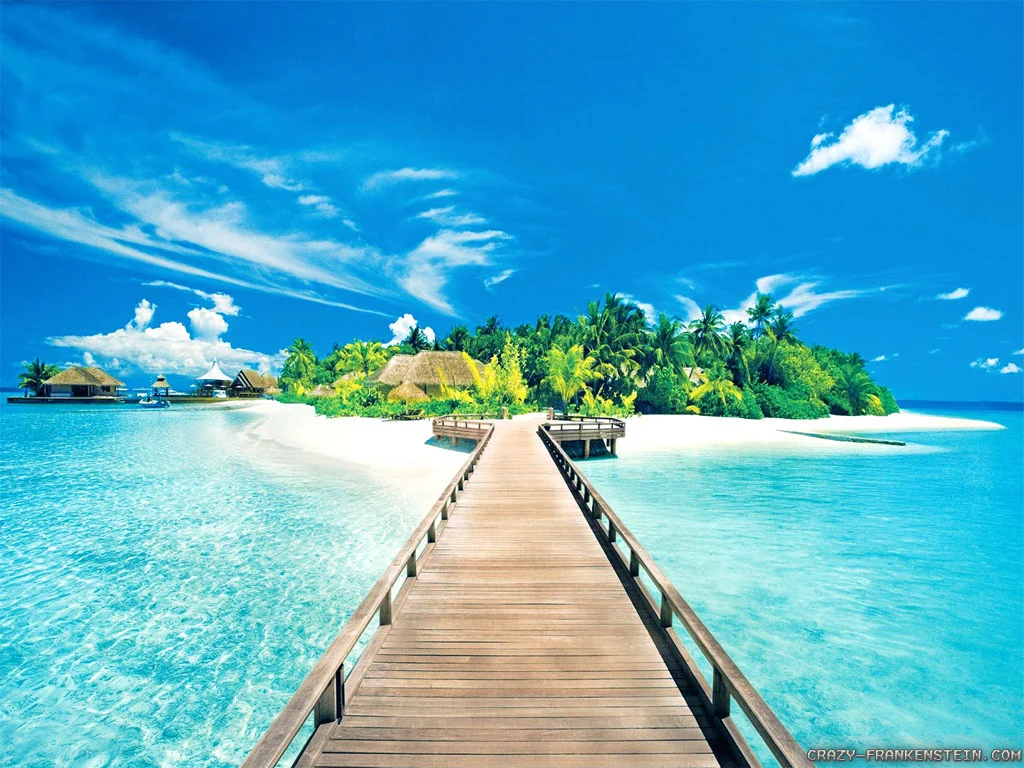 What is your favorite thing that you have done this summer?
What are some of the ways you use to meet new people?
What is a network? What is networking?
Networking involves forming relationships with other people who share a common interest, such as a profession or industry, and exchanging information with them. 
A lot of networking takes place in social settings such as community groups or networking events
The purpose of networking is to expand your professional network and learn about job opportunities in your field
Communication and organizational skills are very important parts of networking well
Okay but why do I need to care about this…?
Having a strong and varied network creates opportunities for you to grow, learn, and help you achieve what you want in life! 
Everyone needs a support system and resources to help reach goals!
Example: The previous Executive Director of Alliance of Disability Advocates (CIL) was in my dad’s network. My dad was able to ask him if I could have an interview for an open position there (which I did not know about). I got the job, which led me to work for Disability Rights. The connections and friends I made at the Alliance of Disability Advocates and Disability Rights NC led me to this job! I’ve met lots of people at these jobs and have had a lot of opportunities because of this!
Okay cool but how do I even start that…?
The first important step in starting to create your network is having reliable and updated contact information - a cell phone number and email address that people can reach you at 
No email addresses that are inappropriate, one that has your name in it)
Example: shutupdude@gmail.com probably isn’t the best address 
Creating a LinkedIn account (we will discuss this in a bit)
Having an updated resume (we will talk about this next month, September)
Lookout for webinars, events, and community programs where you can meet more people and learn more about what you are interested in (example: I participate in being on panels for rare diseases and meet many people through there who has shared contact info with)
TIPS:
Respond to emails and calls ASAP (this helps you to stand out, and lets someone know you are interested in potentially working with them/interested in what they do)
After meeting or talking with someone, send them an email to follow up (next slide will have an example)
Get a place to store any business cards you get, and/or type them into your phone and/or computer
Don’t start building your network only right before you start looking for a job/another opportunity - start ASAP!
STAND OUT! You have a very unique perspective and unique experiences as someone with a disability. Use that to your advantage.
Follow Up Email Example
Good afternoon Mrs. Smith!
I just wanted to thank you for meeting with me yesterday afternoon. I am very excited to work with you on this project. 
I will talk with you next on September 5th at 3 PM! Let me know if anything changes before then. Thanks again, and have a great weekend. I can also be reached at my phone number, 919-213-0175.
Warmly,
Meredith Huml
Standing out as someone with a disability:
Instead of only talking about what you struggle with, emphasize the aspects of your disability that are positive and help you to stand out (whether this is in your resume or just talking to someone in general, or at a job interview).
Personal example:
Because I have Muscular Dystrophy, a degenerative disease, I am skilled at being adaptive, patient, empathetic, and creative. I often have to find new or different ways to do things since I have a disability, and not everything works for me the same way as the majority of people!
LinkedIn
LinkedIn is a social networking website and app for the business community. It helps connect you to other people who work at the same company you do, to potential employers, to organizations that might be helpful to you or interested you, etc

Meredith’s LinkedIn
Youth LEAD NC’s LinkedIn
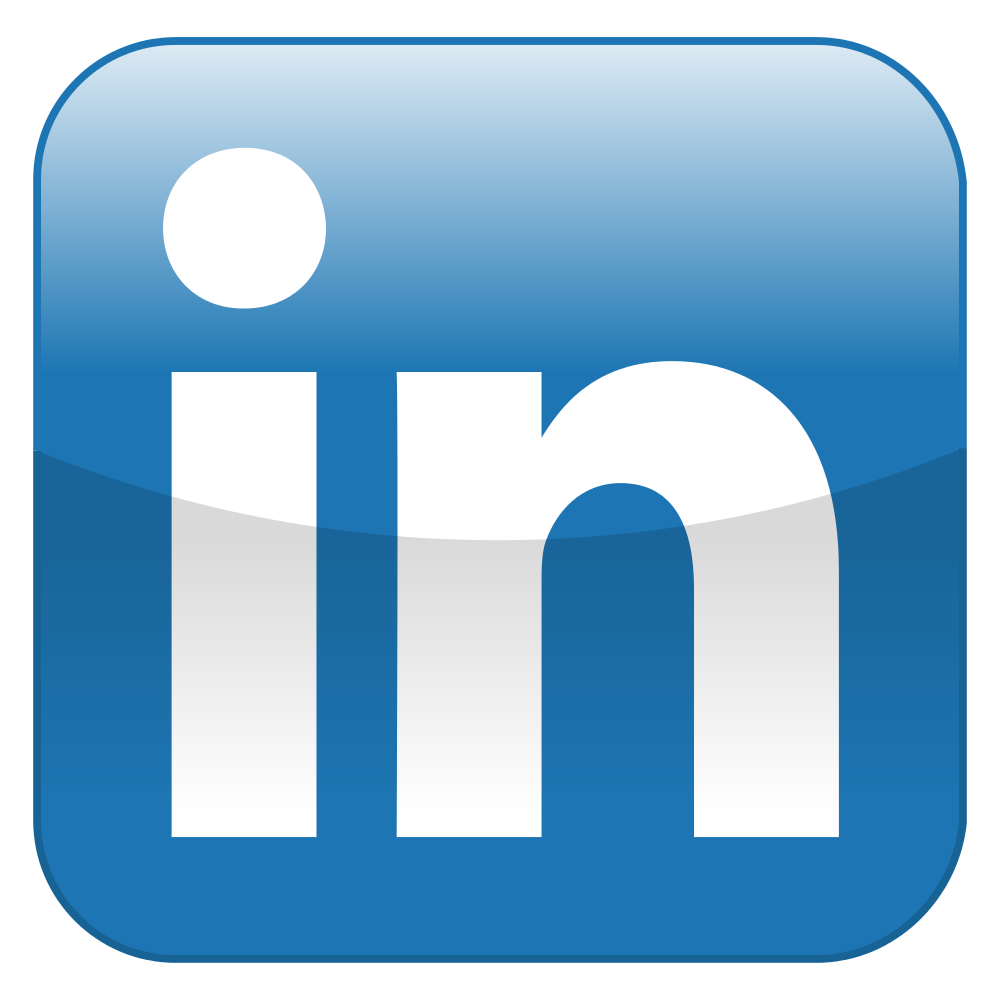